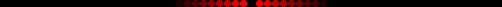 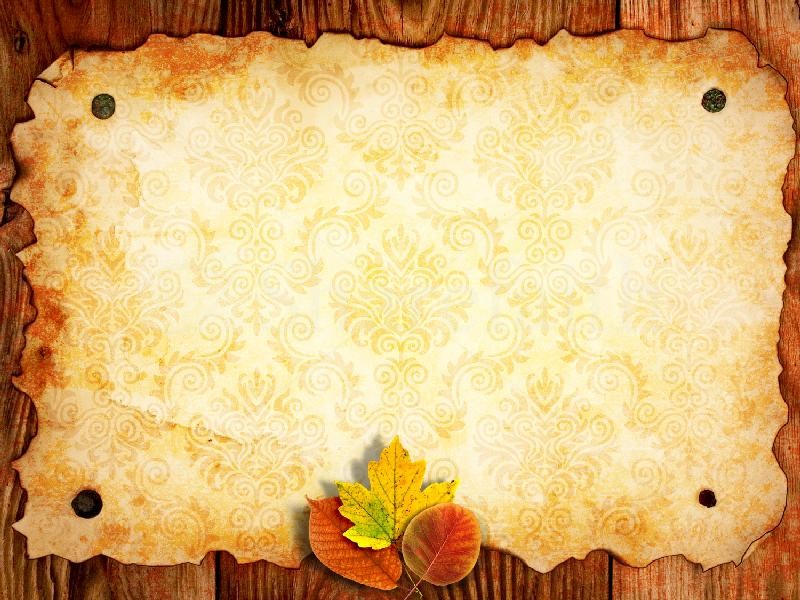 ÂM NHẠC
KHỞI ĐỘNG
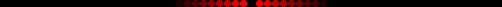 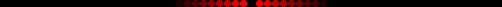 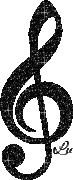 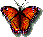 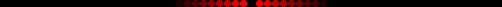 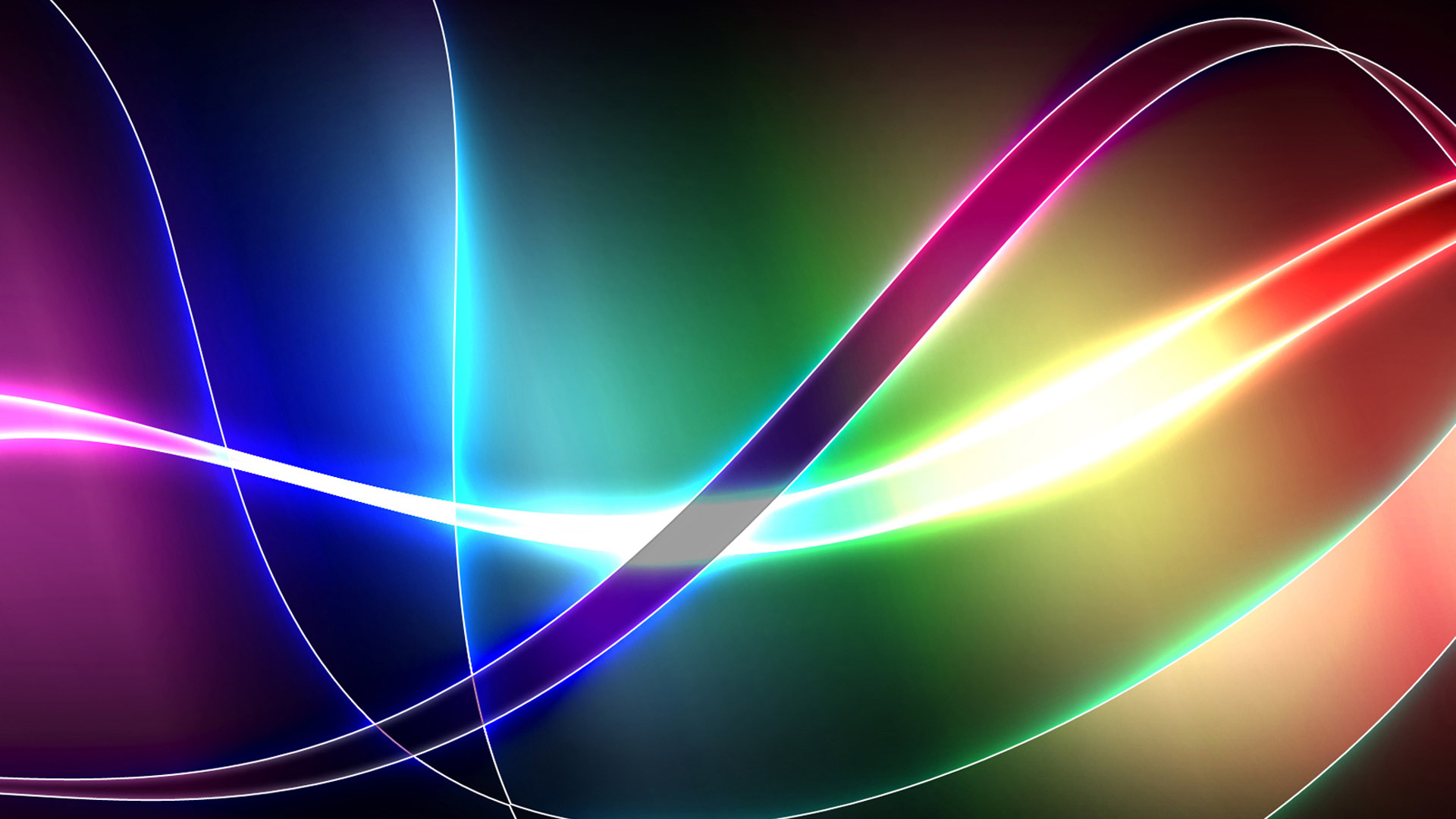 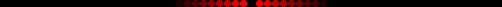 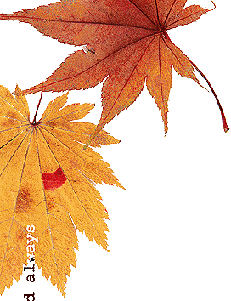 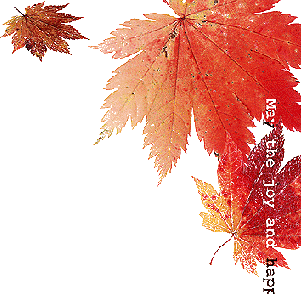 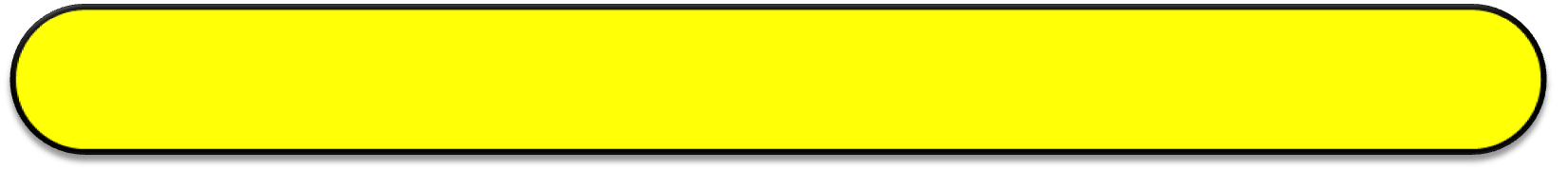 Nhìn tranh đoán tên bài hát?
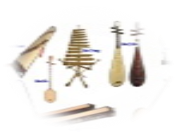 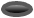 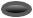 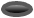 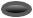 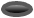 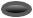 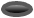 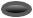 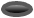 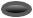 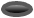 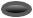 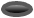 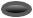 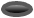 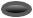 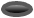 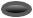 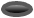 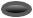 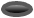 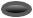 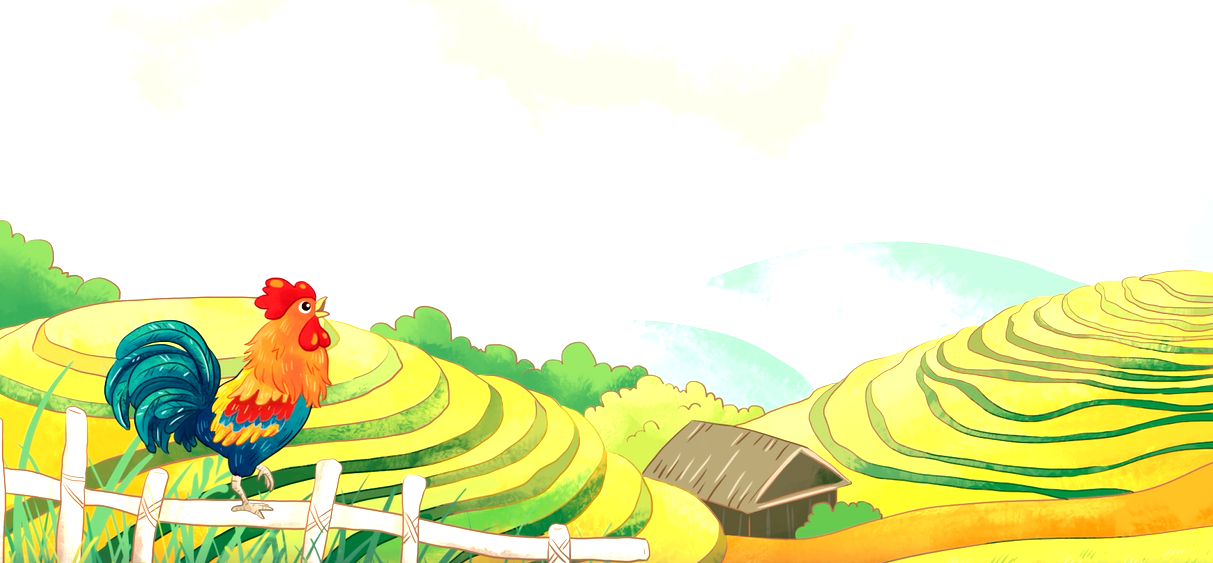 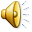 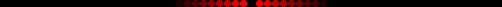 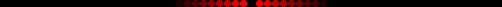 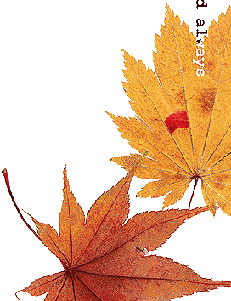 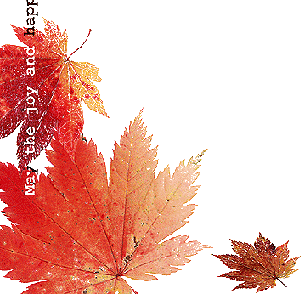 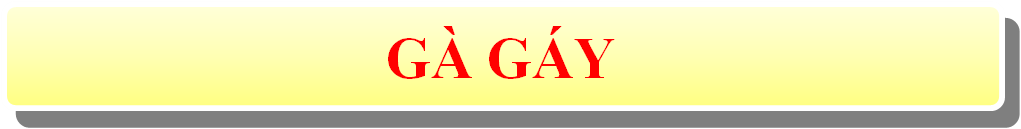 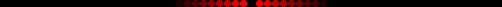 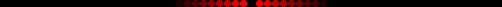 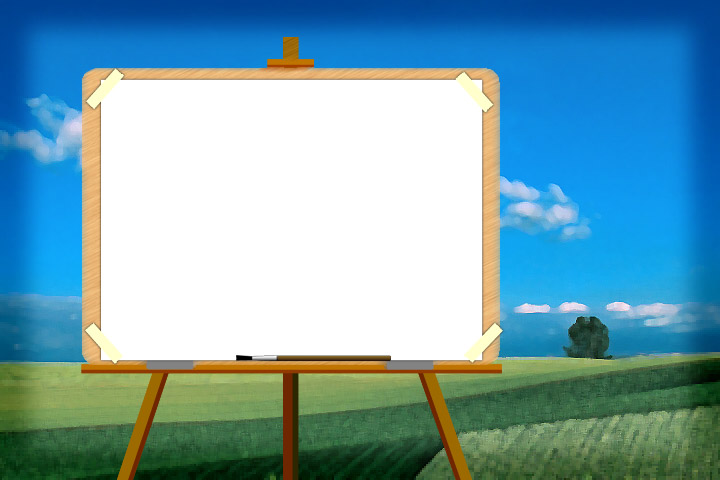 Tiết 2
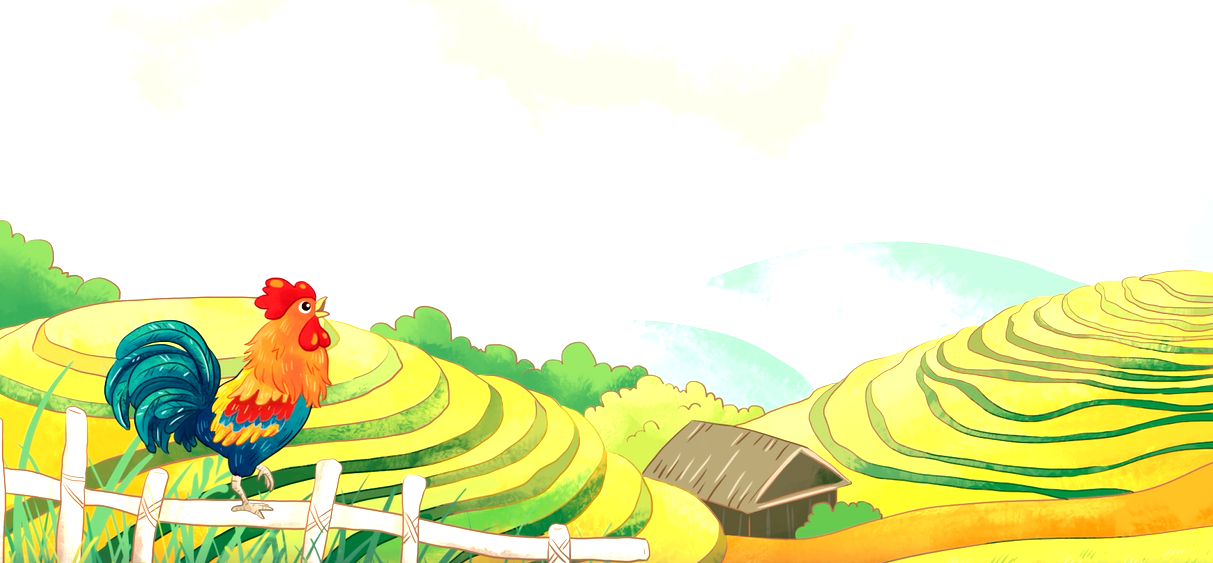 Ôn tập bài hát:
GÀ GÁY
Nhạc cụ:
THANH PHÁCH
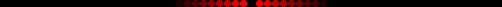 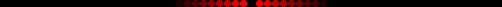 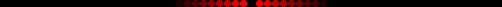 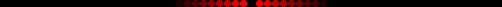 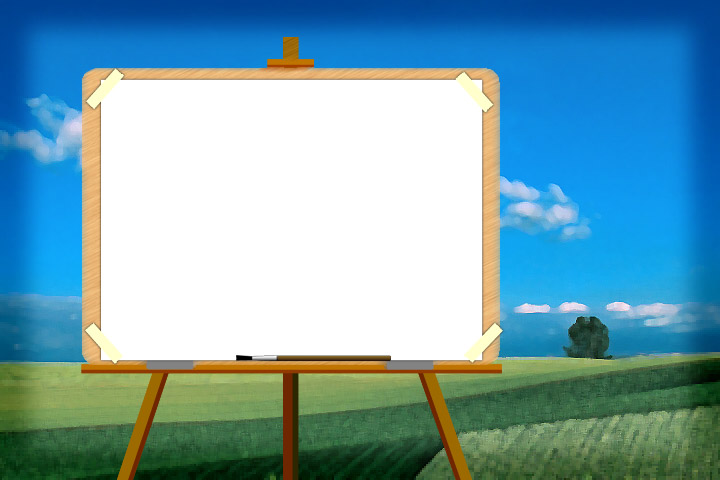 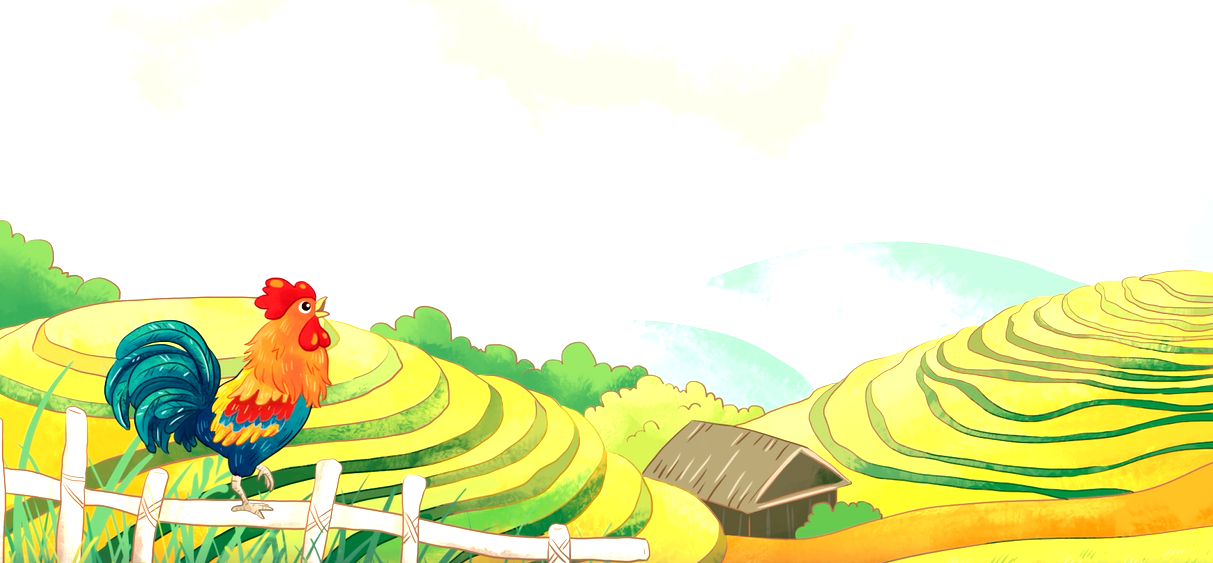 Ôn tập bài hát
GÀ GÁY
Dân ca Cống
Lời mới: Huy Trân
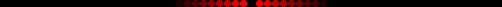 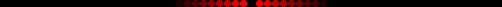 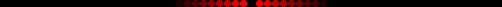 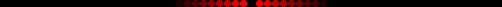 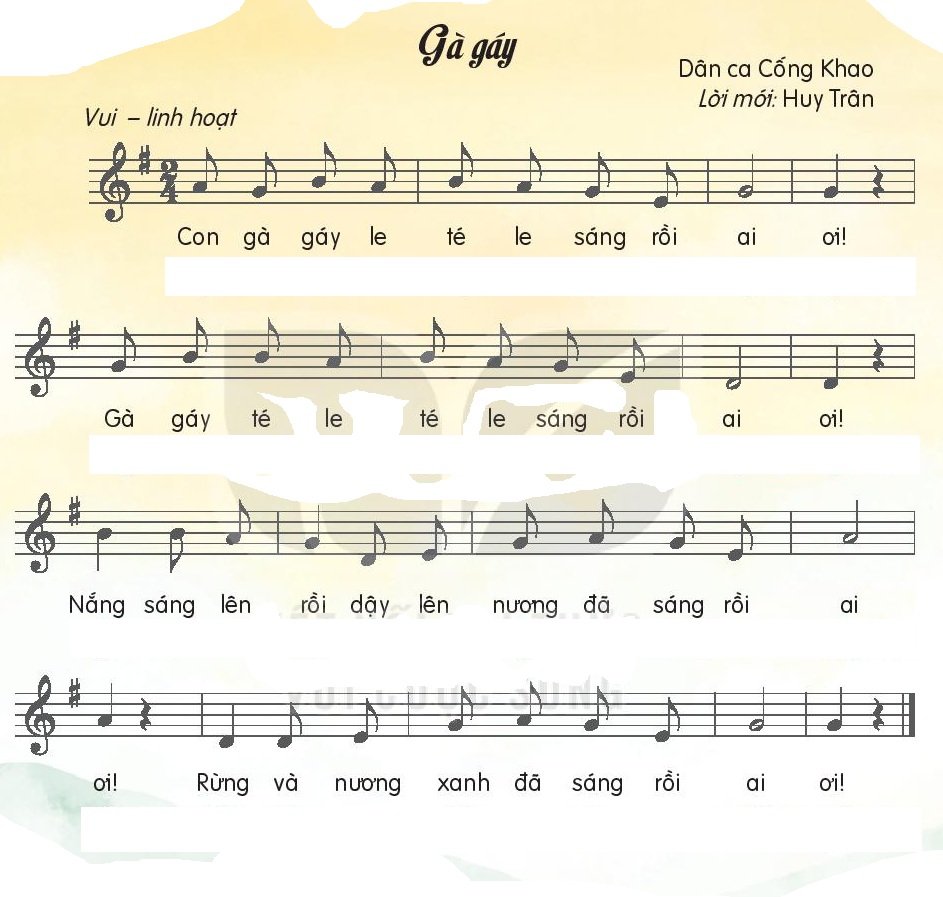 Nghe hát mẫu
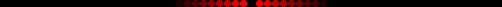 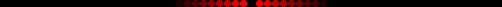 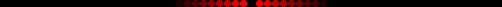 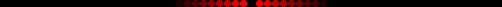 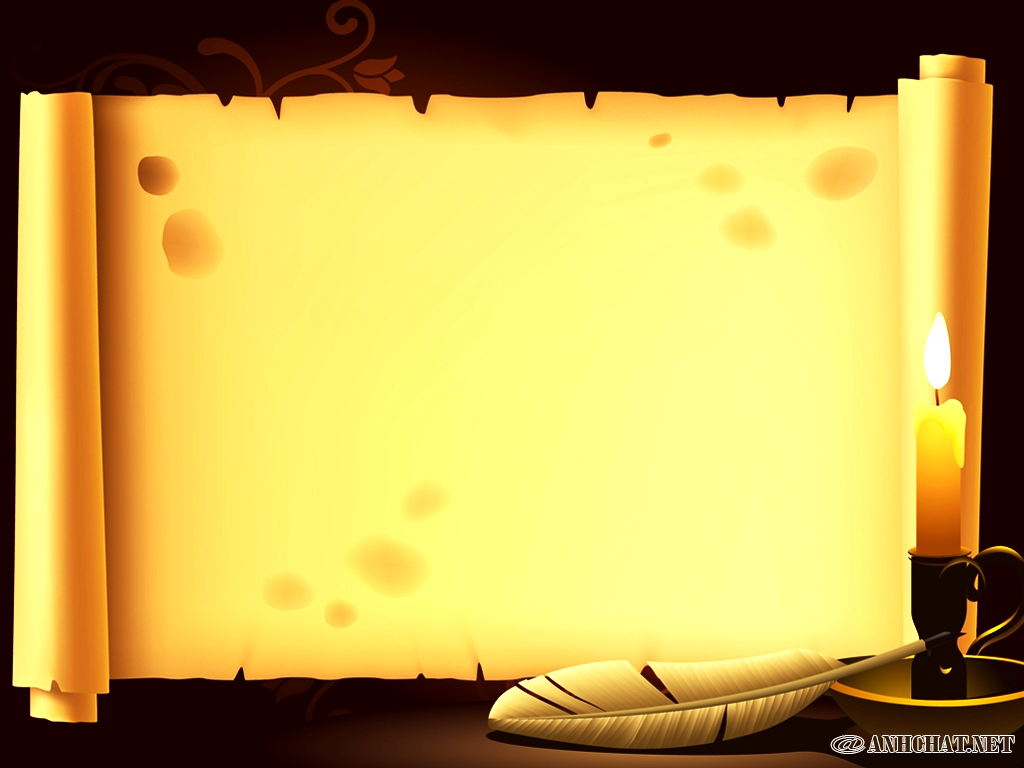 HÁT VÀ VỖ TAY THEO NHỊP ĐIỆU
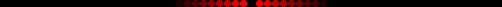 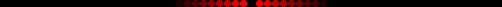 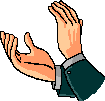 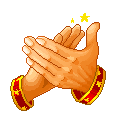 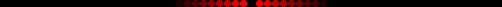 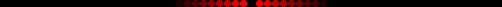 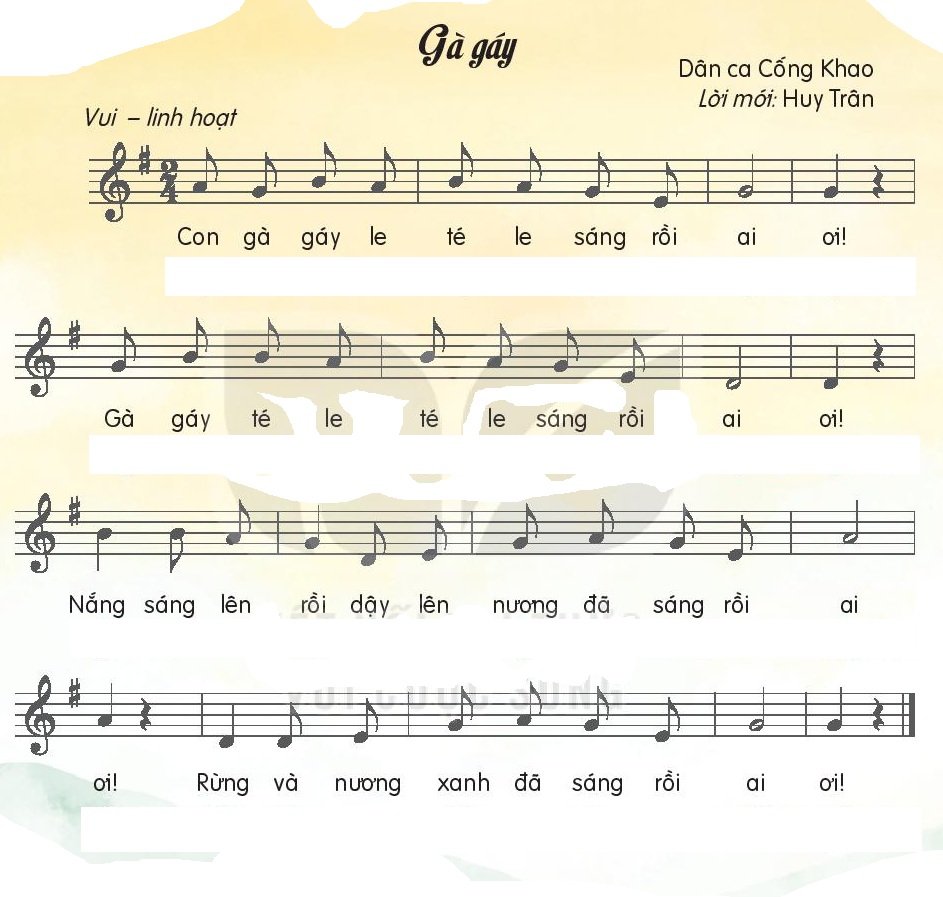 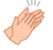 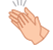 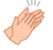 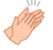 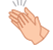 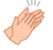 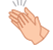 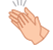 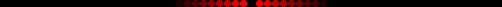 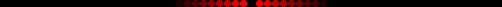 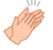 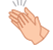 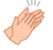 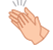 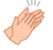 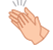 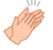 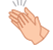 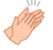 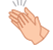 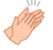 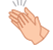 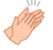 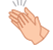 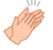 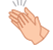 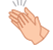 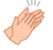 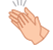 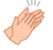 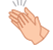 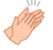 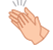 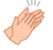 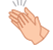 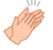 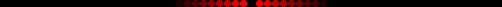 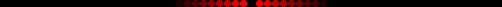 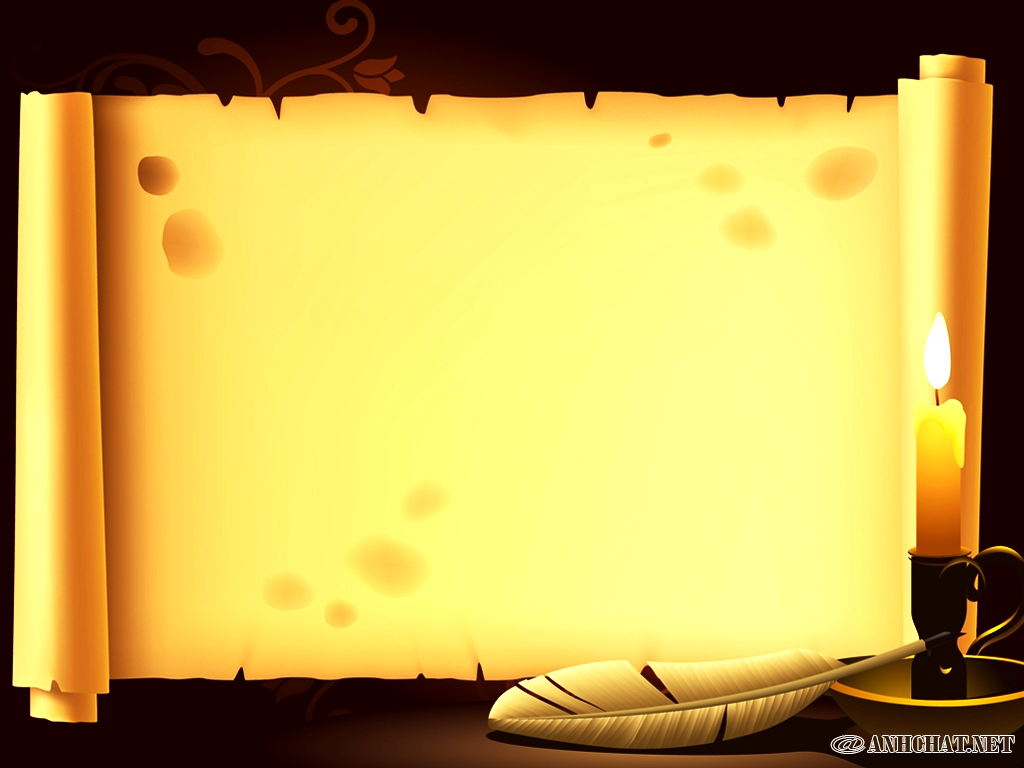 HÁT KẾT HỢP
VẬN ĐỘNG CƠ THỂ
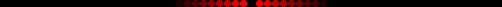 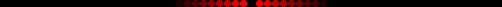 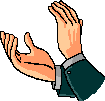 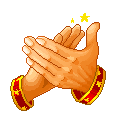 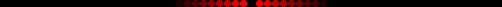 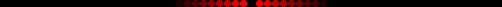 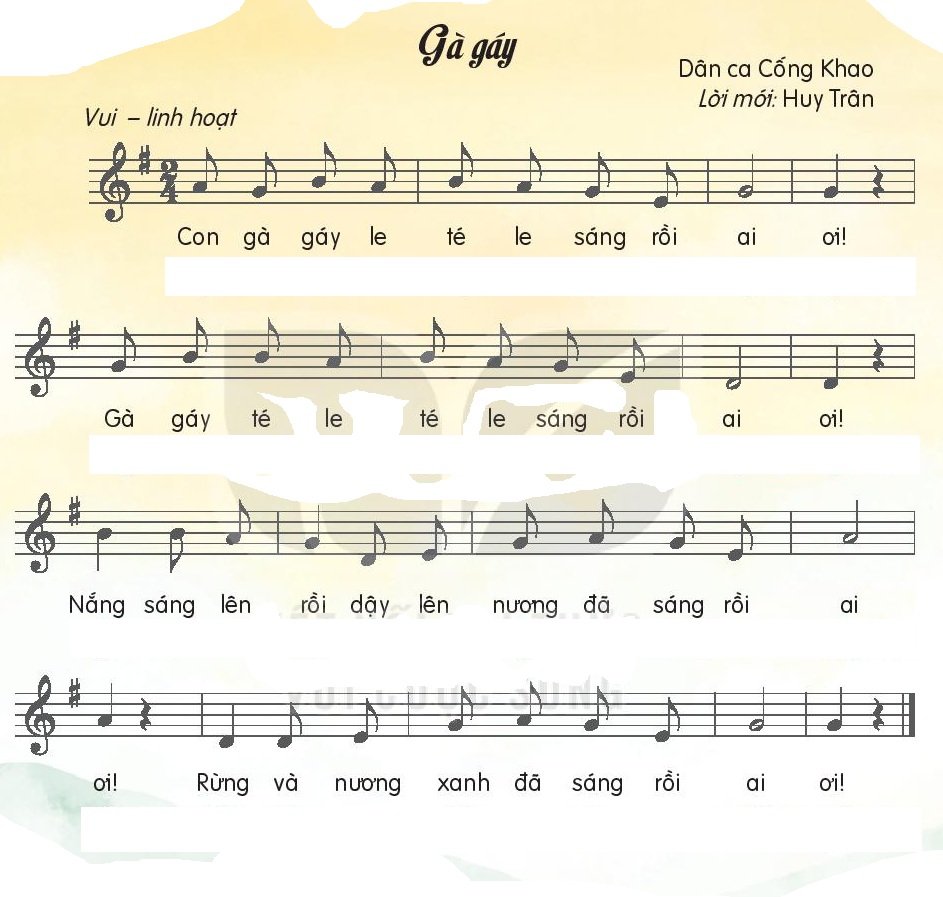 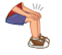 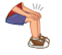 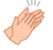 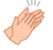 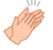 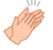 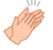 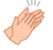 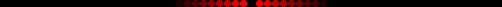 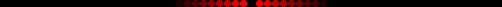 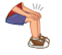 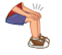 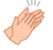 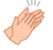 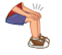 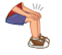 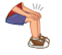 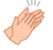 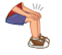 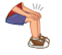 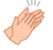 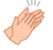 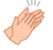 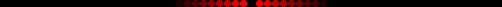 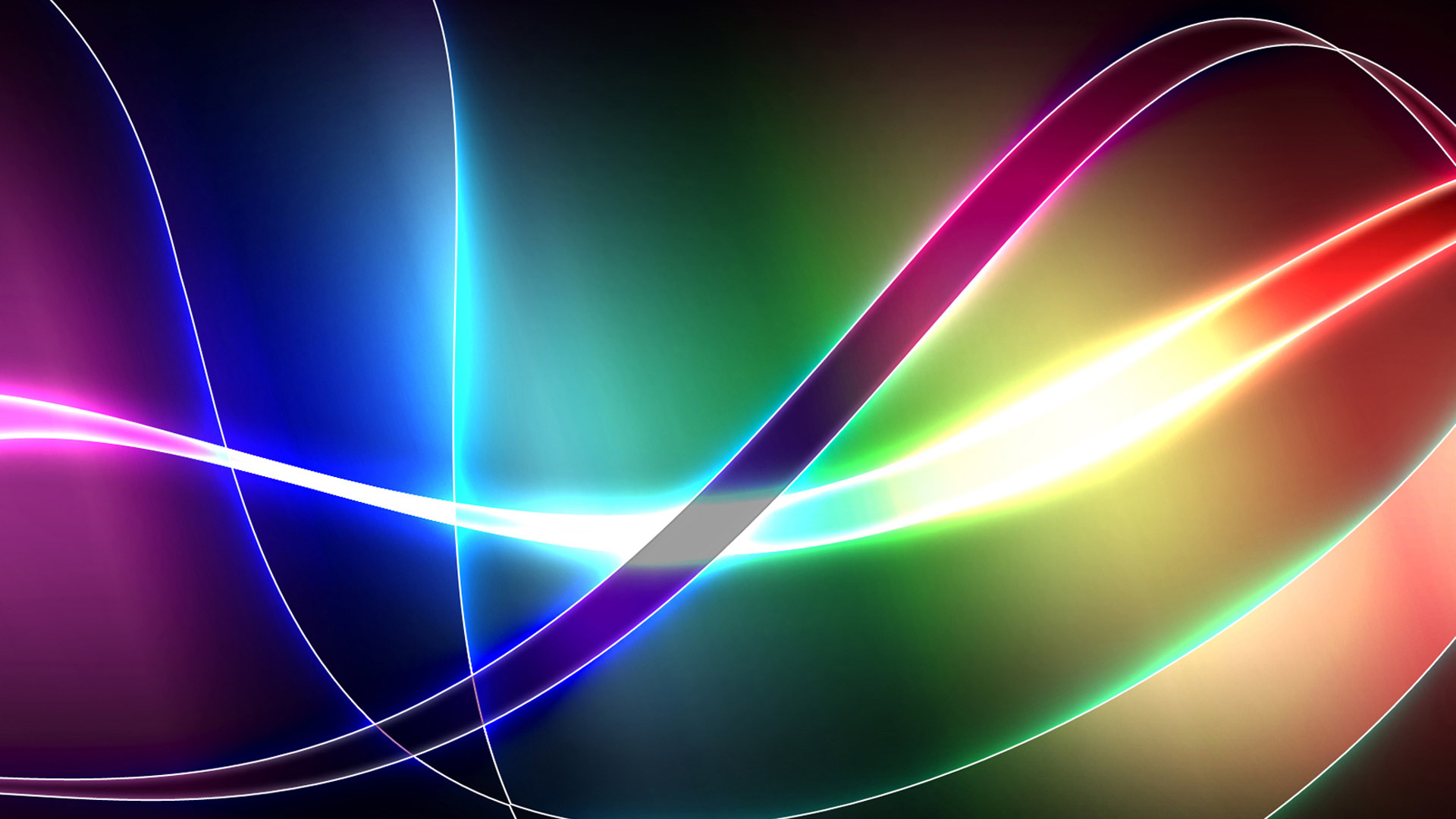 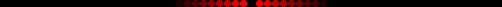 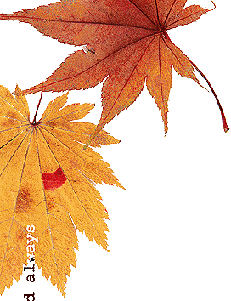 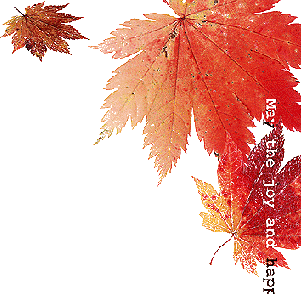 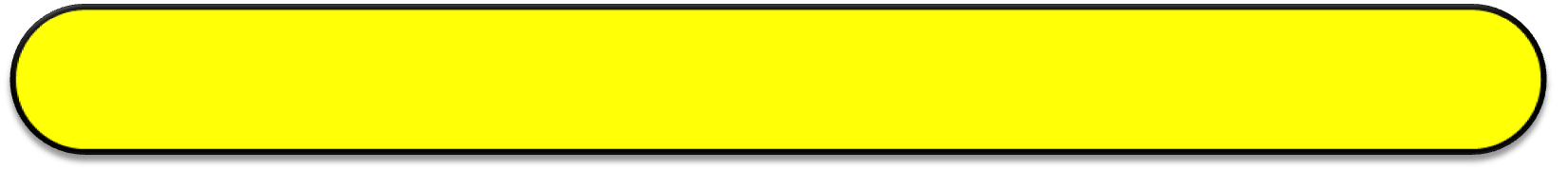 Âm thanh này phát ra từ đâu?
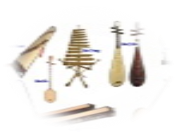 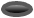 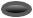 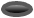 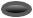 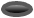 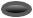 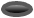 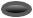 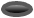 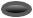 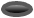 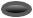 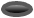 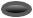 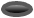 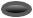 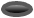 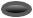 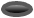 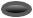 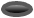 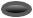 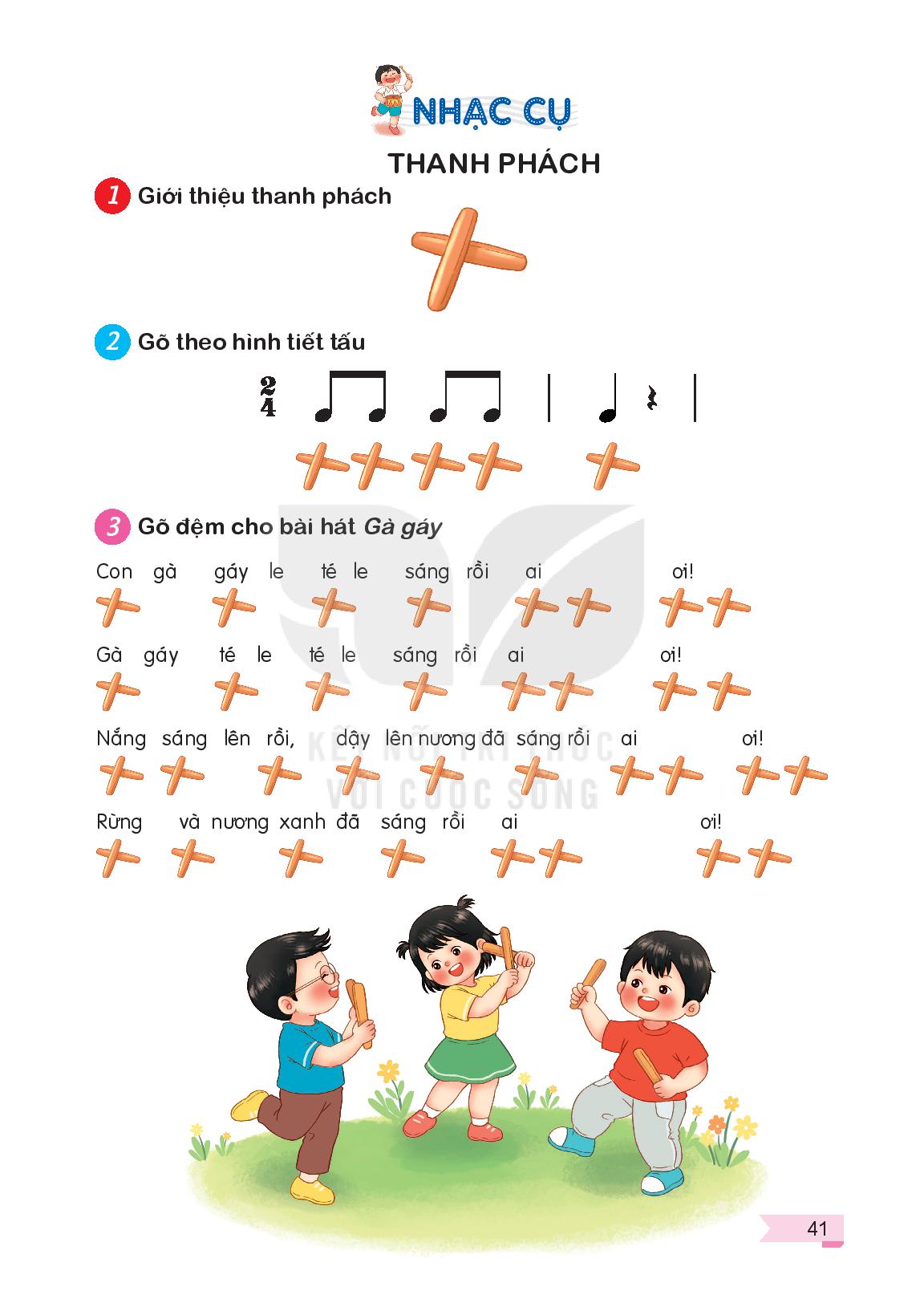 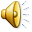 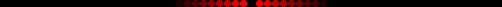 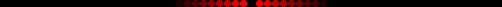 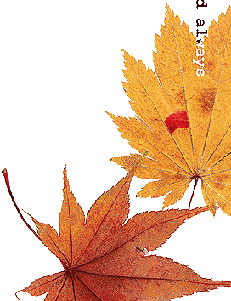 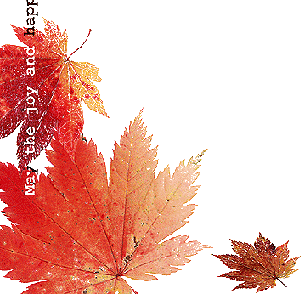 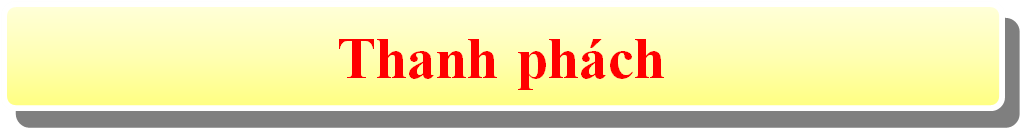 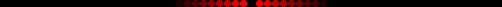 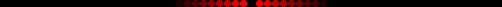 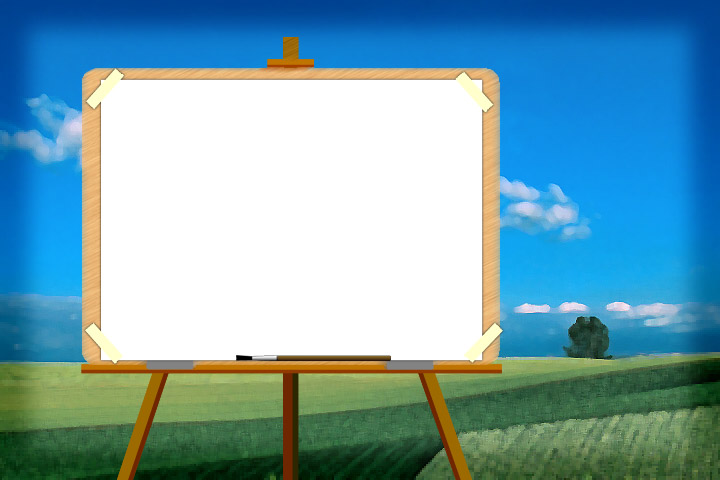 THANH PHÁCH
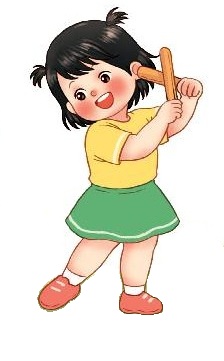 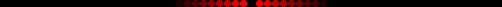 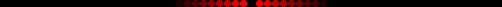 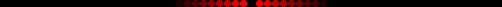 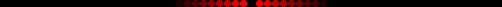 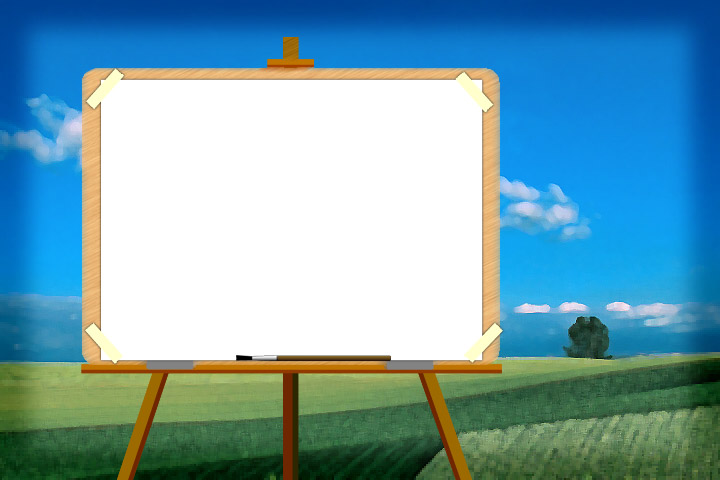 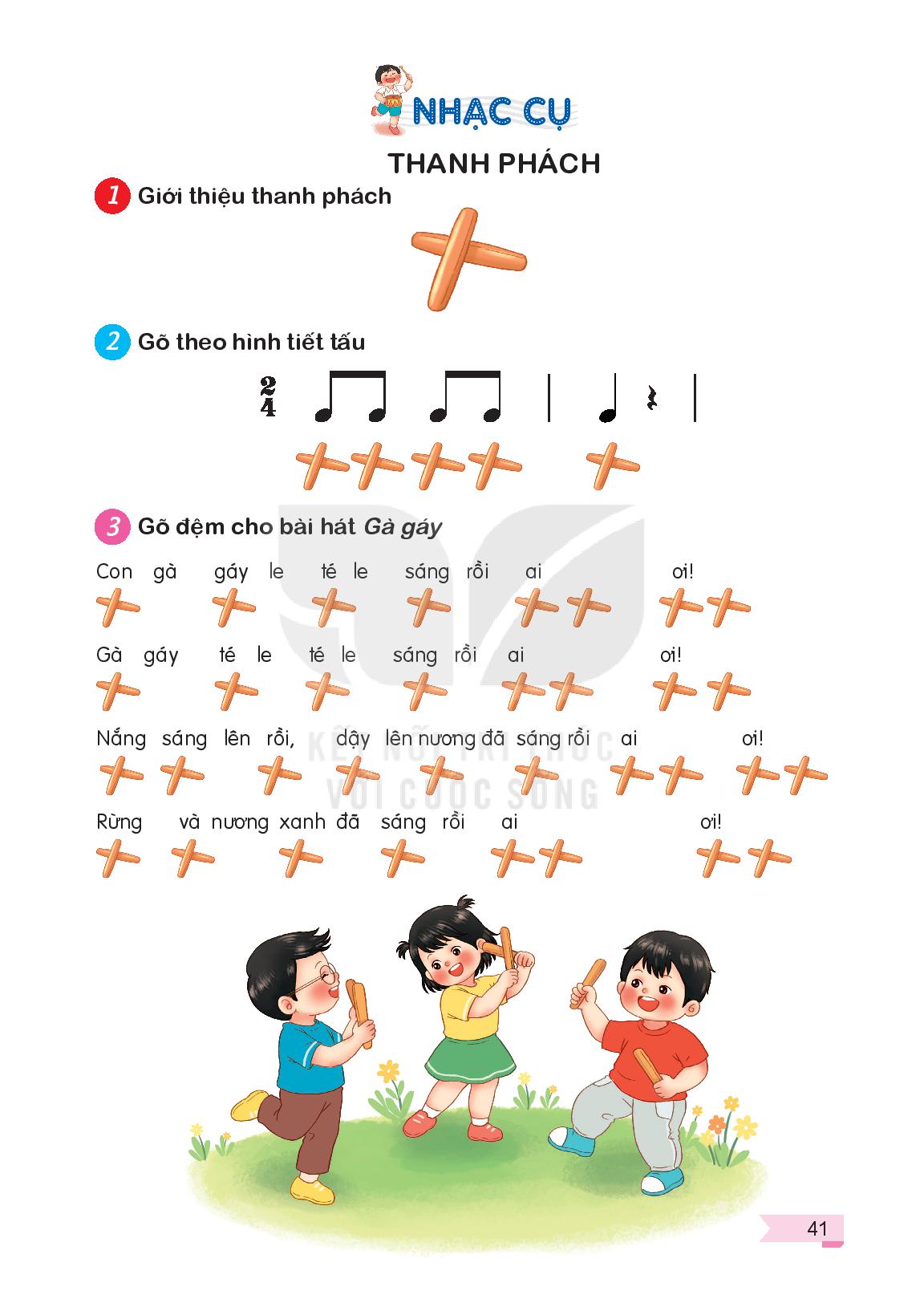 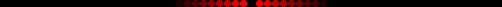 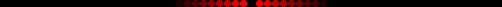 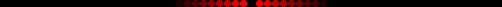 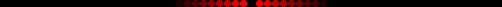 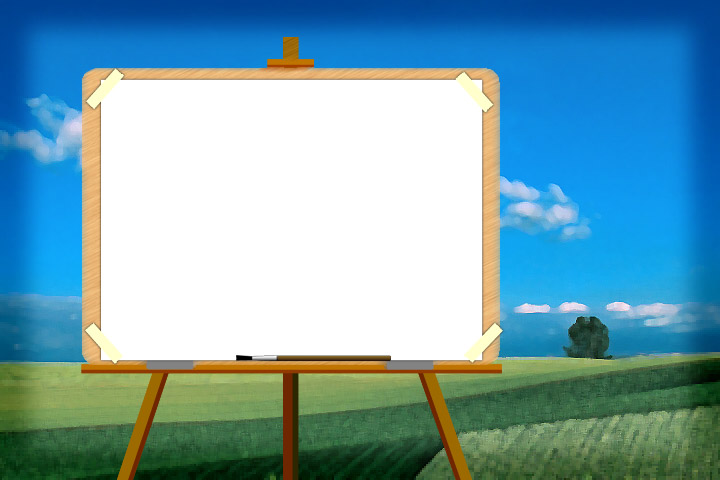 THANH PHÁCH
GÕ ĐỆM CHO BÀI HÁT
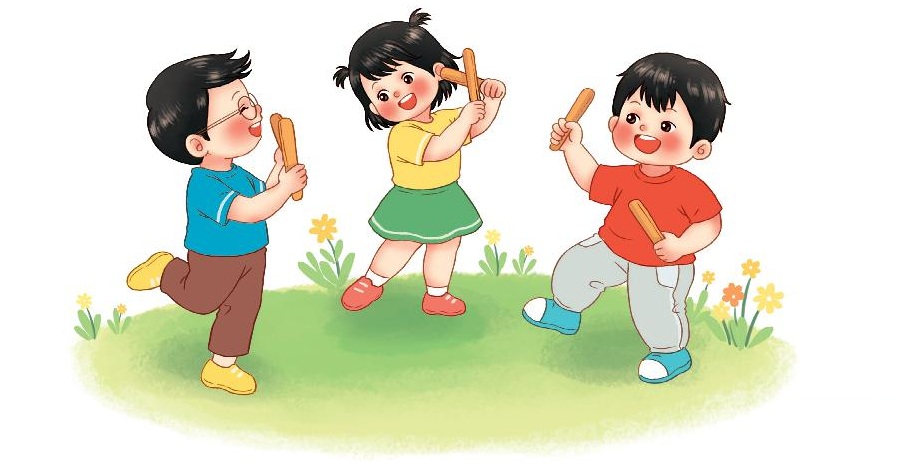 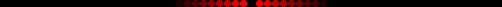 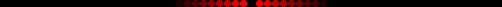 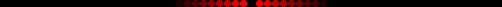